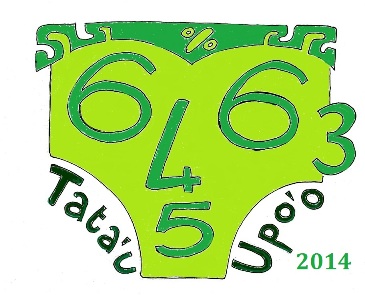 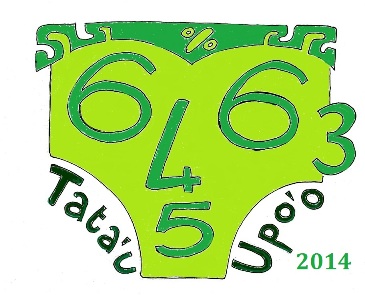 Sujet de qualification des classes de 5ème 
(20 questions)
Bonne chance à tous !
A vos stylos,
Prêts,
Partez!
Appuyer sur Entrée pour démarrer le questionnaire minuté
7 secondes
1.
15 + 28
7 secondes
2.
47 - 18
7 secondes
3.
7 × 8
12 secondes
4.
13 × 7
12 secondes
5.
? × 7 = 63
20 secondes
6.
230 : 5
15 secondes
7.
567 + 257
15 secondes
8.
12 × ? = 132
10 secondes
9.
12
15
15 ×
30 secondes
10.
153 + 12 + 15 + 47 + 18
20 secondes
11.
Donner la mesure de l’angle marqué ?.
?
30 secondes
12.
Quel est le produit de 23 par la somme de 6 et 5?
45 secondes
13.
Je mets trois quarts d’heure pour aller de la maison au magasin.
Combien de temps me faut-il pour faire l’aller-retour ?
35 secondes
Calculer l’aire de ce trapèze
14.
3 cm
5 cm
3 cm
7 cm
25 secondes
15.
6×8 + 3×8 - 8×8
15 secondes
16.
8         ?    
15       60
=
15 secondes
17.
Calculer 10% de 340
30 secondes
18.
Calculer :
1+2+3+4+5+6+7+8+9+10
1 minute
19.
Mélanie prend un quart d’une tablette
de chocolat de 24 carreaux.
Son frère en prend un tiers

Combien de carreaux de chocolat reste-t-il ?
1 minute
Un train d’un kilomètre de long se déplace à la vitesse d’un kilomètre à la minute.
Il rentre dans un tunnel de 1 km de long.
Combien de temps mettra-t-il à le traverser complètement ?
20.